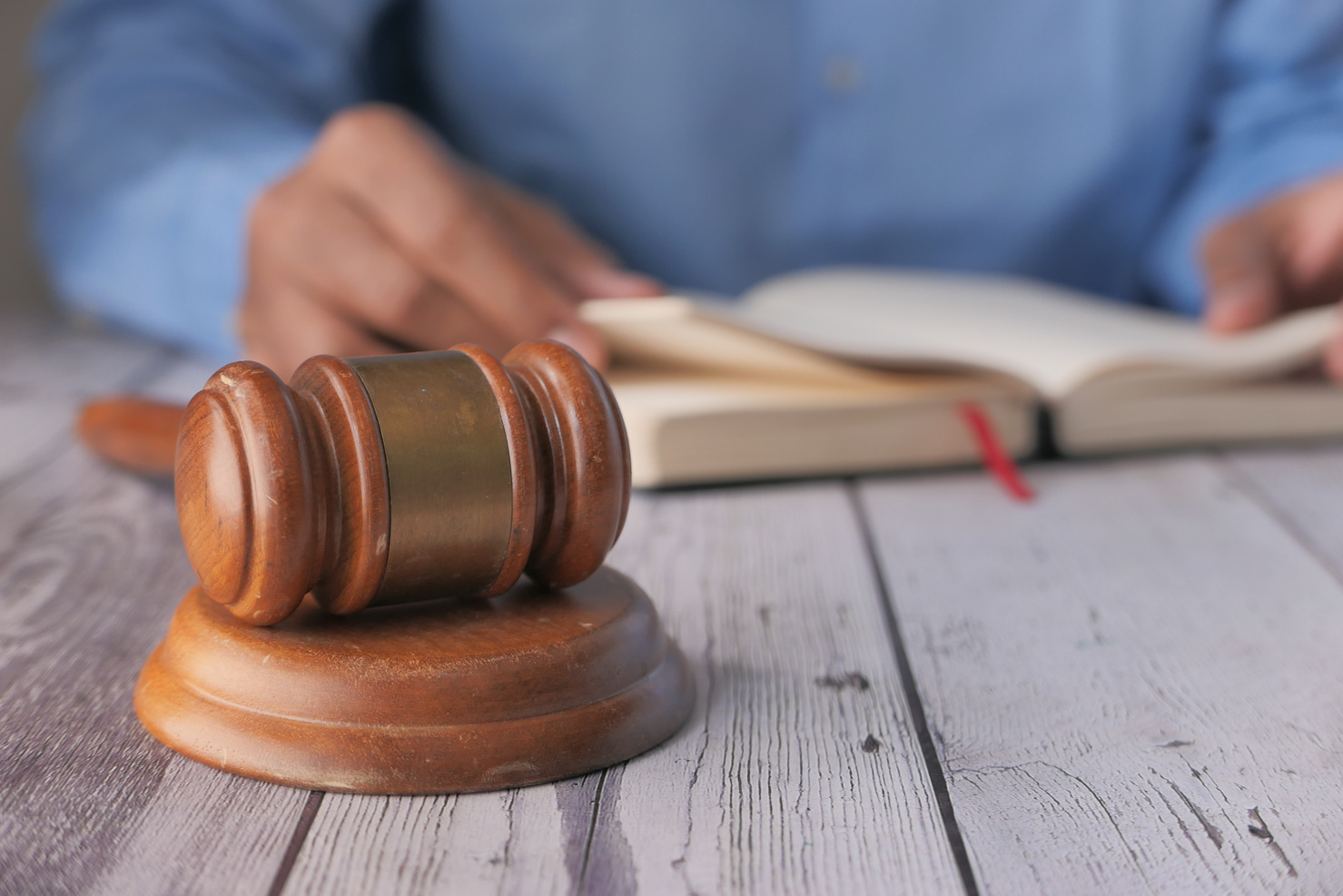 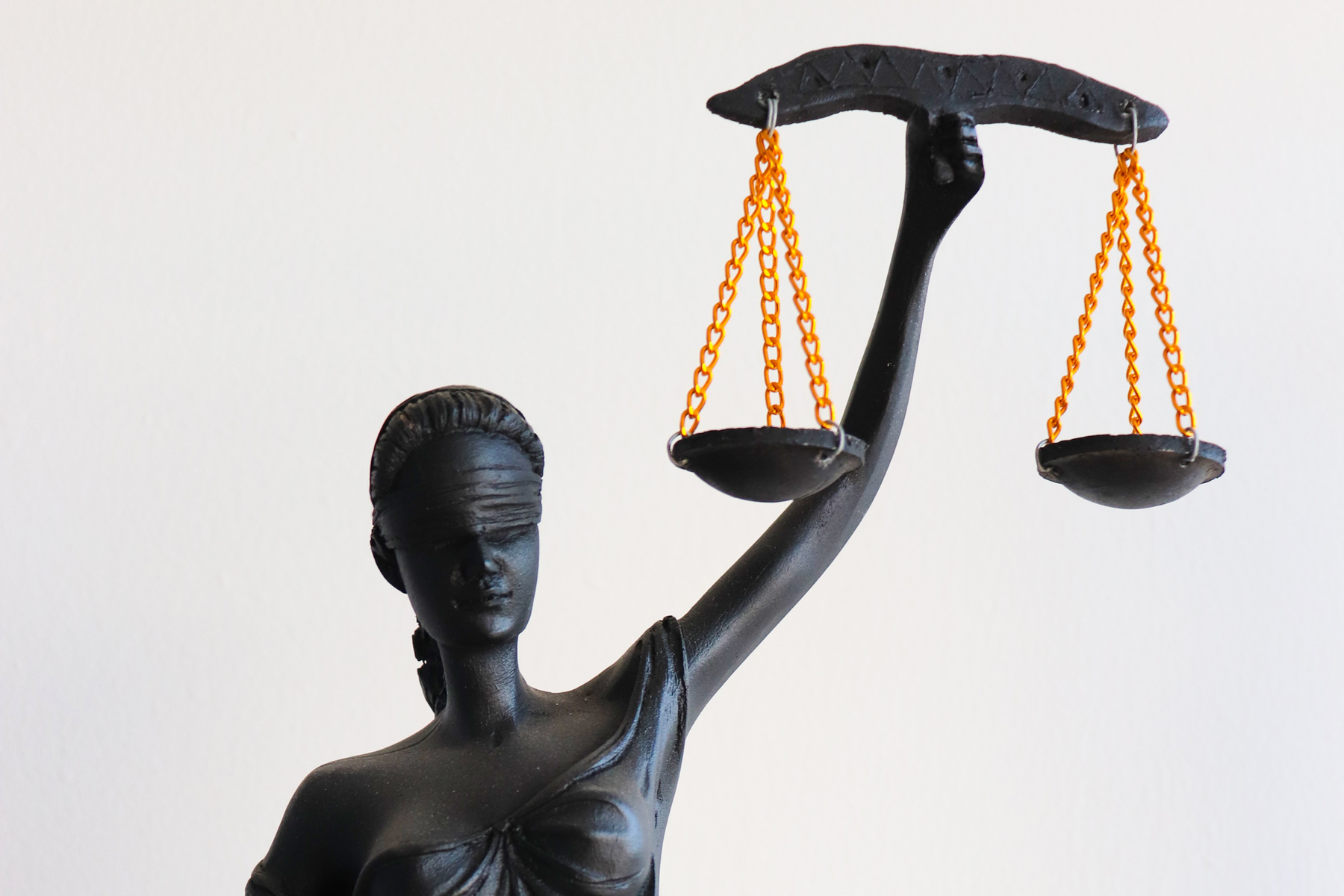 Know Your Rights - Module IIII: Schedule 7
01
MEND KNOW YOUR RIGHTS  2021
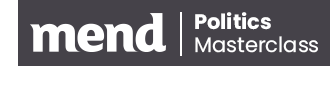 [Speaker Notes: Min Title Page]
Overview
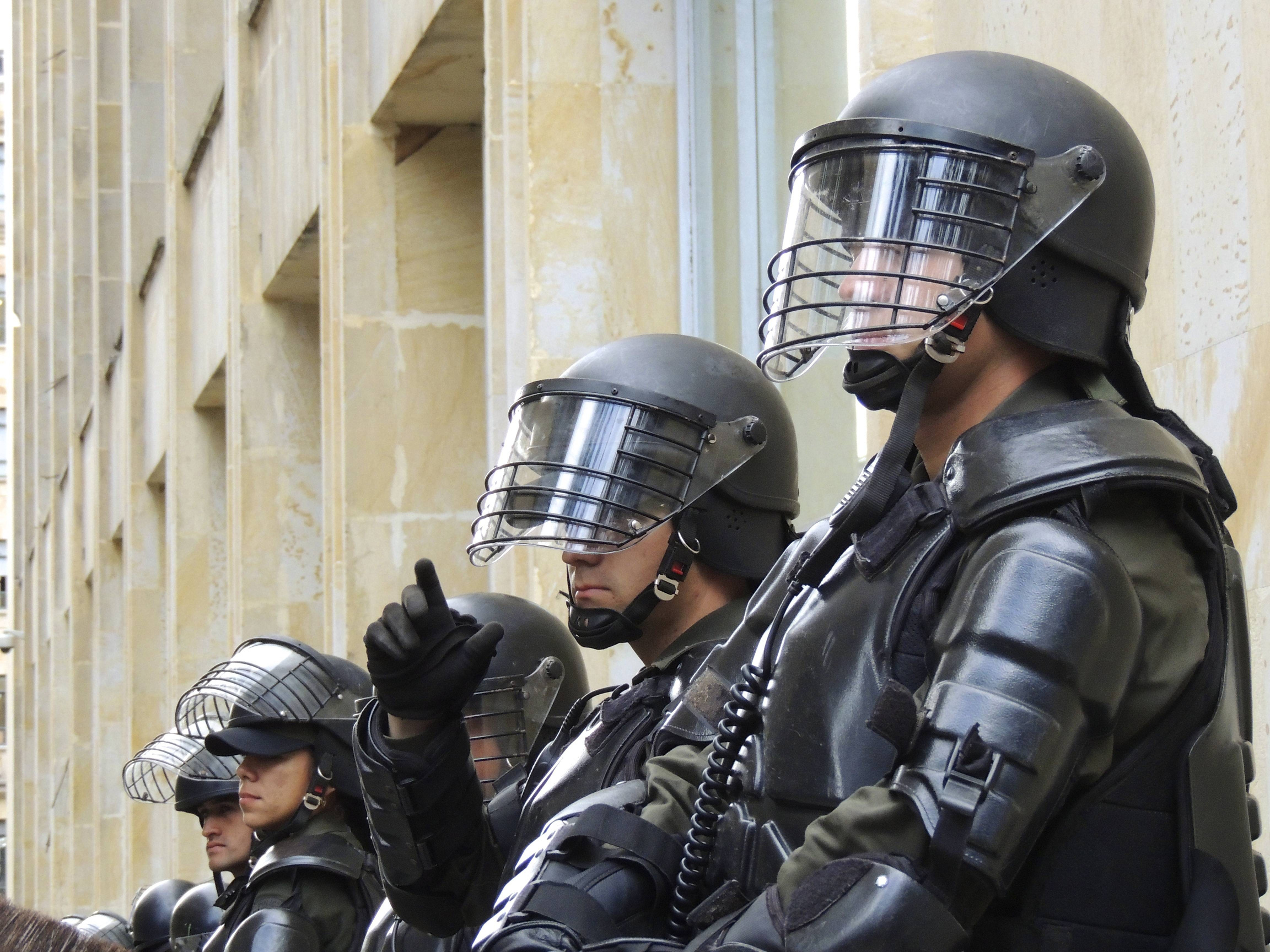 01. What is Schedule 7?
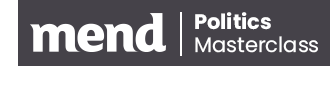 [Speaker Notes: Contents Page]
Overview
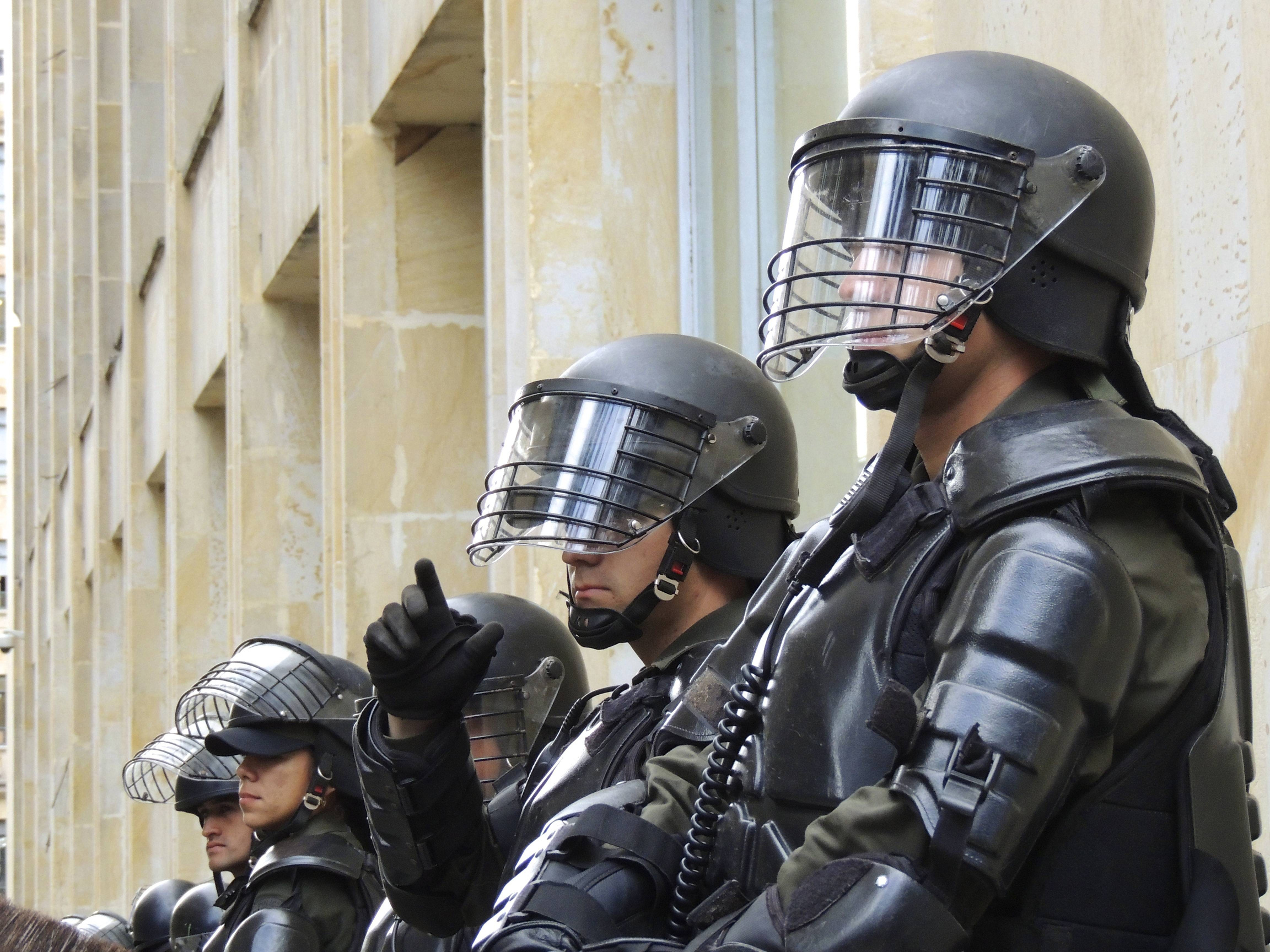 01. What is Schedule 7?

02. What is the Procedure?
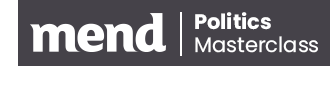 Overview
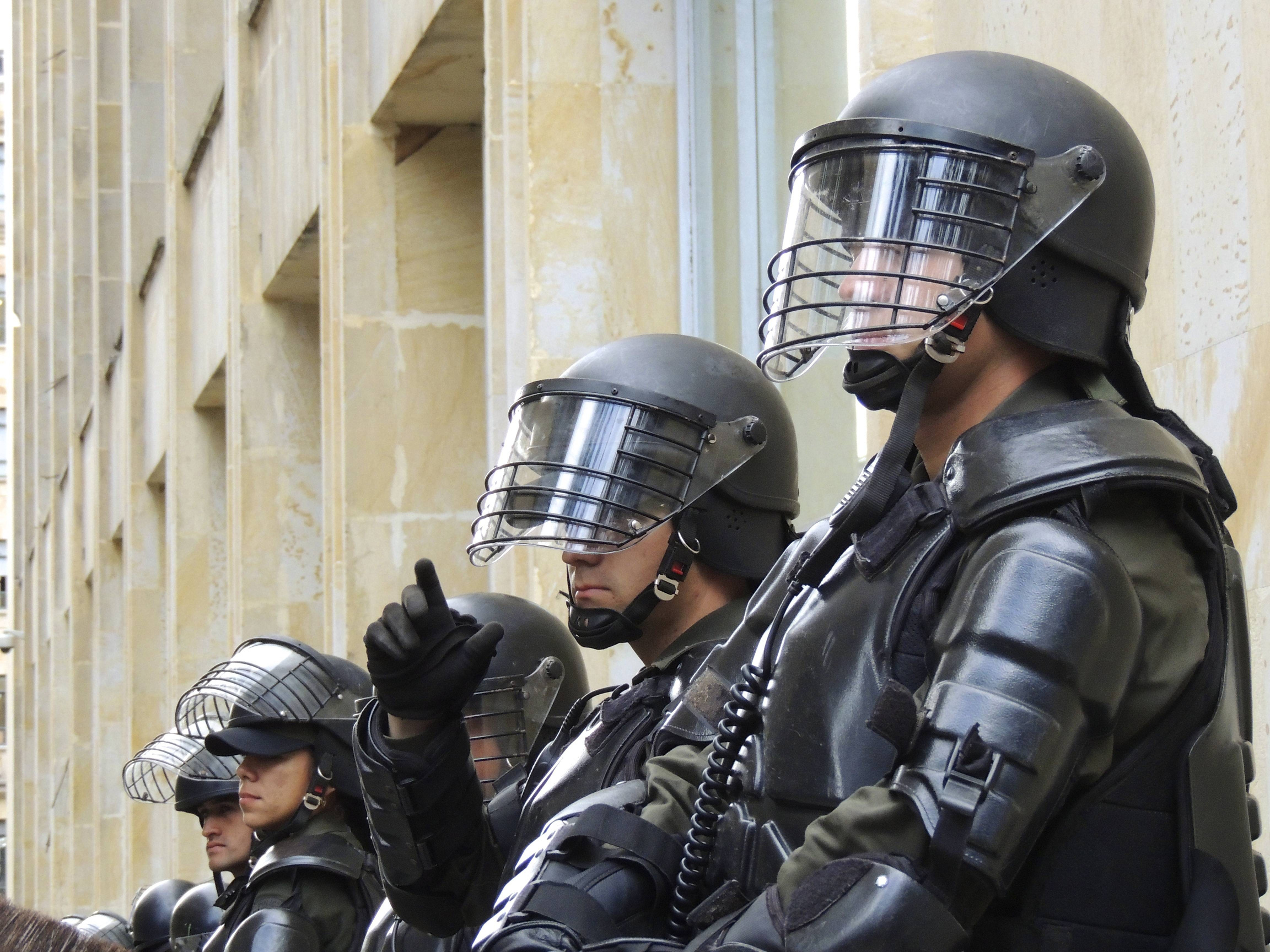 01. What is Schedule 7?

02. What is the Procedure?

03. What Rights do People Have?
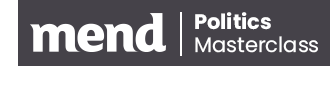 Activity
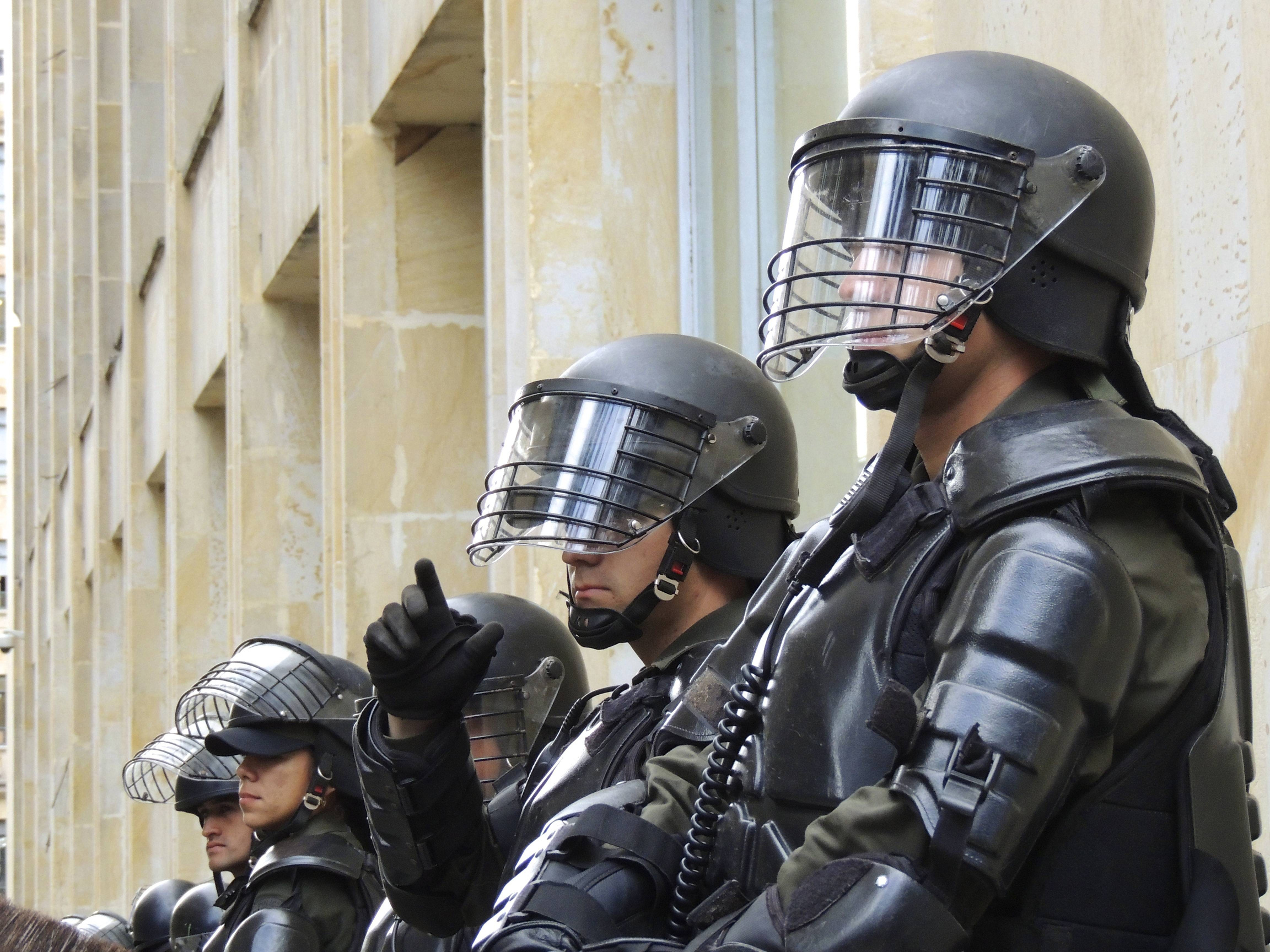 What do you know about Schedule 7?
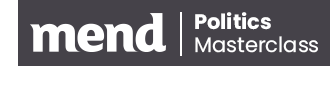 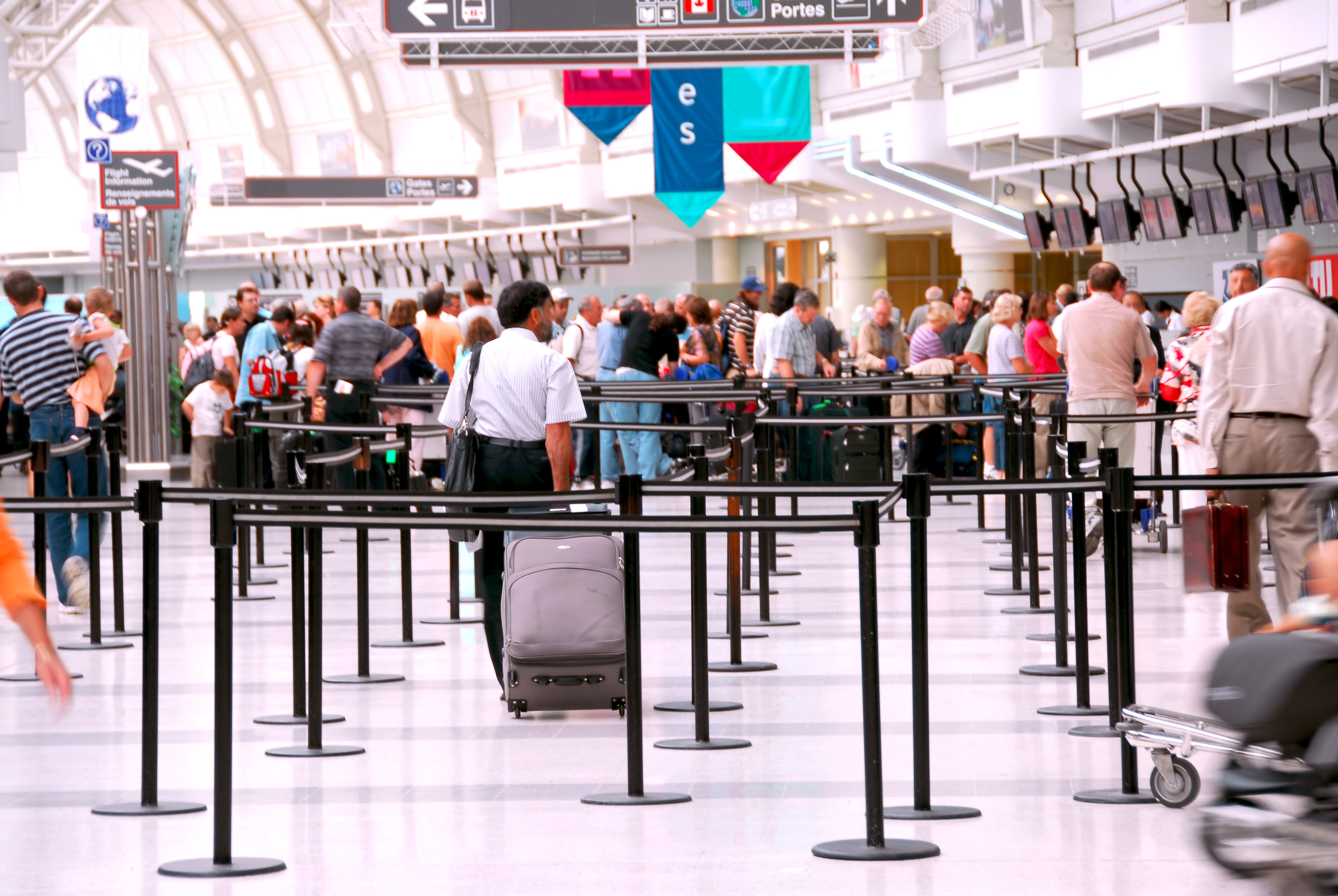 What is Schedule 7?
01
KNOW YOUR RIGHTS - SCHEDULE 7
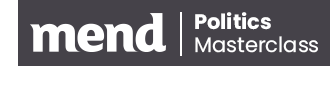 [Speaker Notes: Slide with Content]
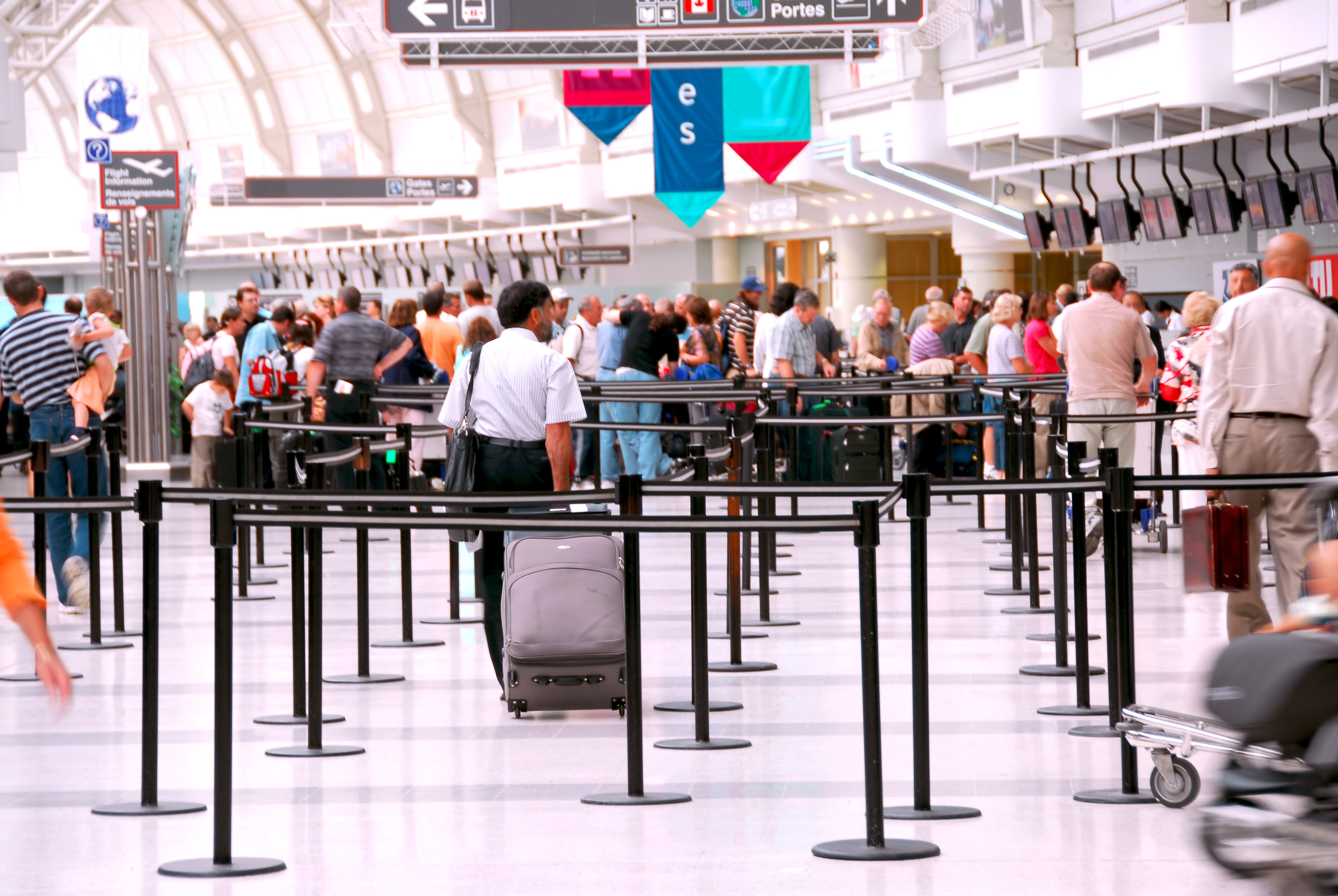 What is Schedule 7?
01
Schedule 7 is a provision under the Counter-Terror Act 2000

It also "forms a key part of the UK's border security arrangements"
KNOW YOUR RIGHTS - SCHEDULE 7
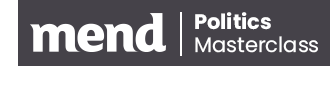 Schedule 7 gives police constables and immigration officials the power to:
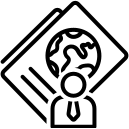 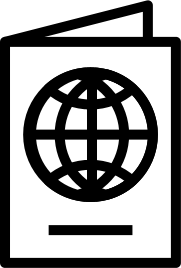 KNOW YOUR RIGHTS - SCHEDU;E 7
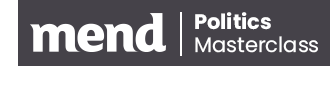 Schedule 7 gives police constables and immigration officials the power to:
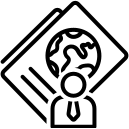 SEARCH
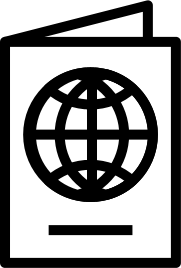 KNOW YOUR RIGHTS - SCHEDU;E 7
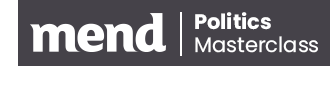 Schedule 7 gives police constables and immigration officials the power to:
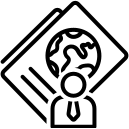 SEARCH
INTERROGATE
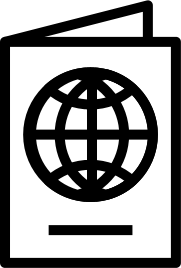 KNOW YOUR RIGHTS - SCHEDU;E 7
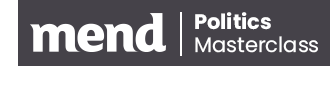 Schedule 7 gives police constables and immigration officials the power to:
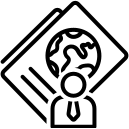 SEARCH
INTERROGATE
DETAIN
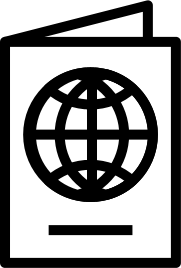 KNOW YOUR RIGHTS - SCHEDU;E 7
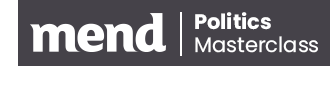 Schedule 7 gives police constables and immigration officials the power to:
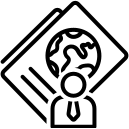 SEARCH
INTERROGATE
DETAIN
at
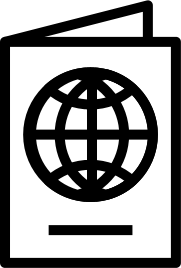 AIRPORTS
KNOW YOUR RIGHTS - SCHEDU;E 7
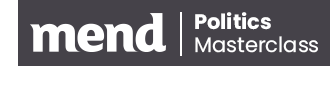 Schedule 7 gives police constables and immigration officials the power to:
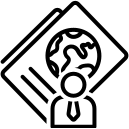 SEARCH
INTERROGATE
DETAIN
at
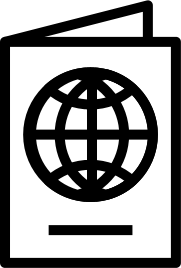 AIRPORTS
SEAPORTS
KNOW YOUR RIGHTS - SCHEDU;E 7
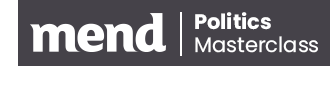 Schedule 7 gives police constables and immigration officials the power to:
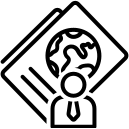 SEARCH
INTERROGATE
DETAIN
at
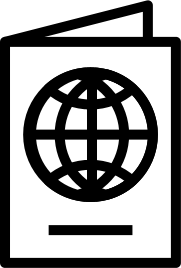 AIRPORTS
SEAPORTS
LAND BORDERS
KNOW YOUR RIGHTS - SCHEDU;E 7
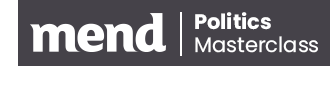 Schedule 7 gives police constables and immigration officials the power to:
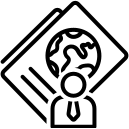 SEARCH
INTERROGATE
DETAIN
at
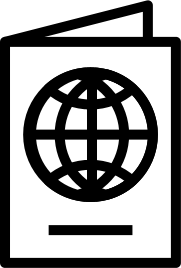 AIRPORTS
SEAPORTS
INTERNATIONAL TRAIN PORTS
LAND BORDERS
KNOW YOUR RIGHTS - SCHEDU;E 7
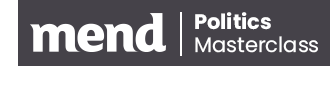 Schedule 7 also gives police and immigration officials the power to take your :
KNOW YOUR RIGHTS - SCHEDU;E 7
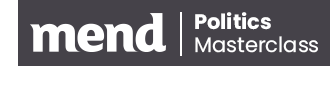 Schedule 7 also gives police and immigration officials the power to take your :
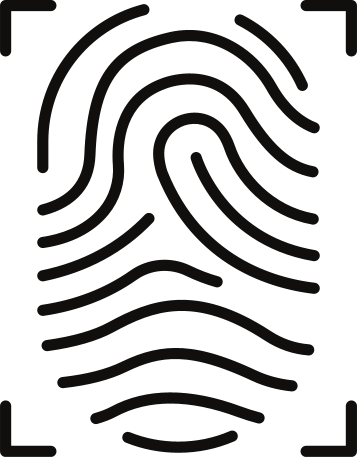 FINGERPRINTS
KNOW YOUR RIGHTS - SCHEDU;E 7
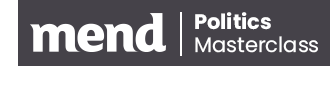 Schedule 7 also gives police and immigration officials the power to take your :
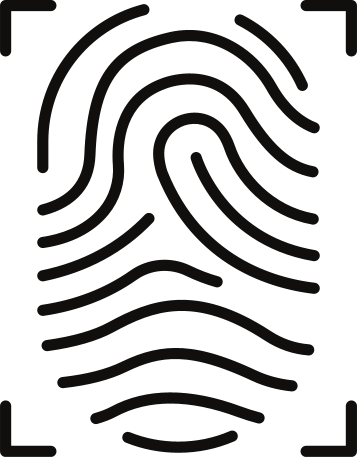 FINGERPRINTS
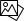 PHOTOS
KNOW YOUR RIGHTS - SCHEDU;E 7
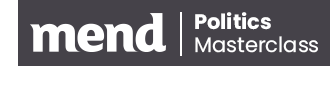 Schedule 7 also gives police and immigration officials the power to take your :
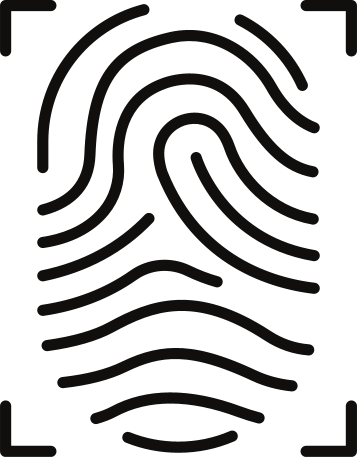 FINGERPRINTS
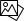 PHOTOS
DNA
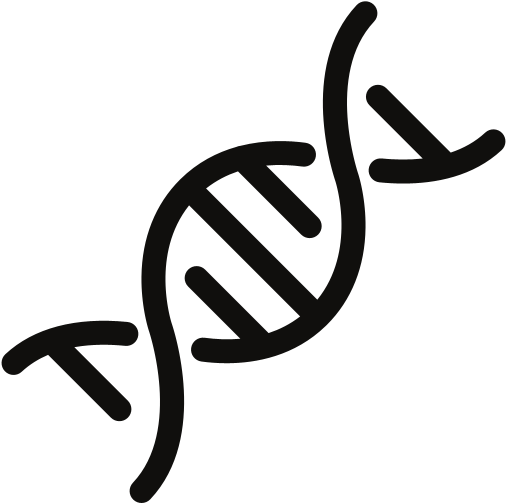 KNOW YOUR RIGHTS - SCHEDU;E 7
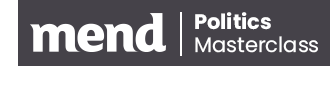 How Does Schedule 7 Function?
02
KNOW YOUR RIGHTS - SCHEDU;E 7
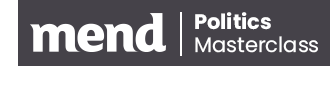 How Does Schedule 7 Function?
02
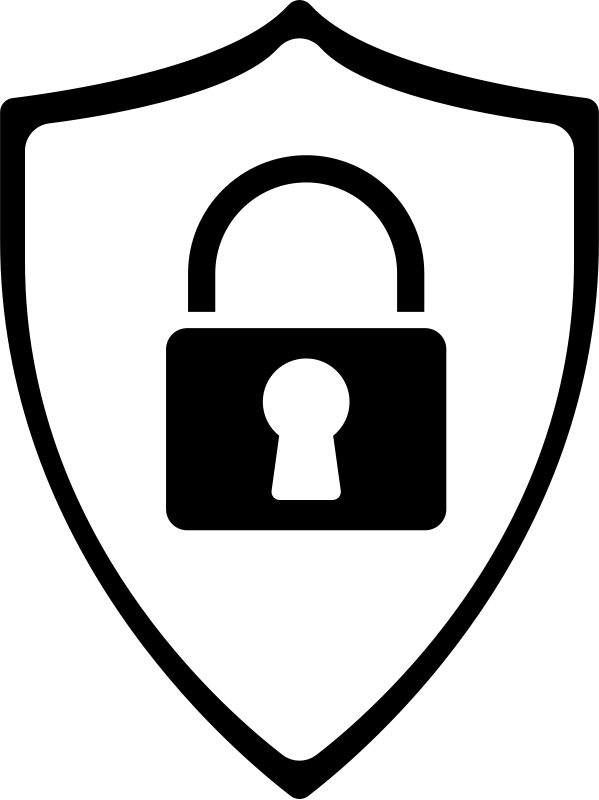 “Schedule 7 is a national security port and border power. It enables an examining officer to STOP, SEARCH, QUESTION & DETAIN a person travelling through a port/airport or the border area.”

2020. Assets.Publishing.Service.Gov.Uk. Accessed March 23. 

ttps://assets.publishing.service
KNOW YOUR RIGHTS - SCHEDU;E 7
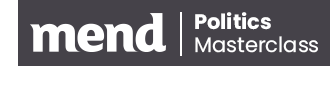 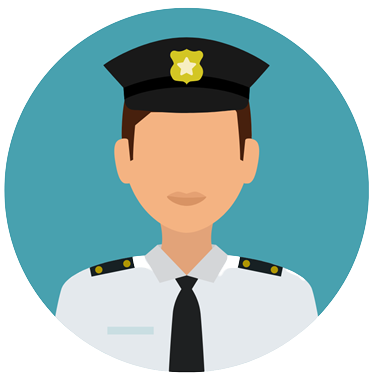 KNOW YOUR RIGHTS - SCHEDU;E 7
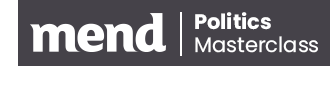 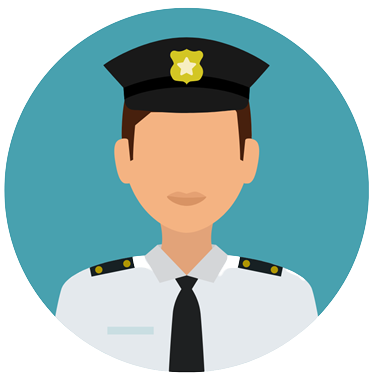 POLICE CONSTABLE
KNOW YOUR RIGHTS - SCHEDU;E 7
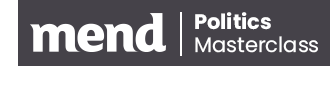 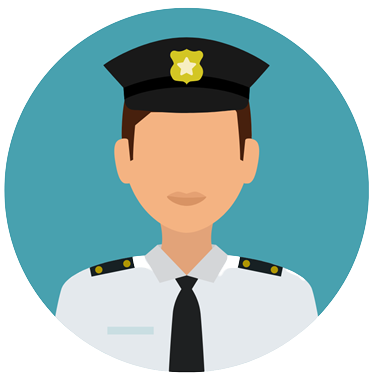 POLICE CONSTABLE
KNOW YOUR RIGHTS - SCHEDU;E 7
CUSTOMS OFFICER
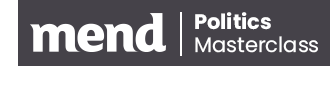 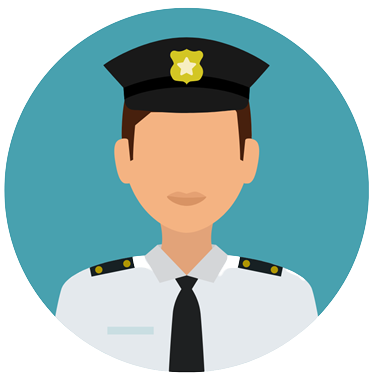 POLICE CONSTABLE
KNOW YOUR RIGHTS - SCHEDU;E 7
CUSTOMS OFFICER
IMMIGRATION OFFICER
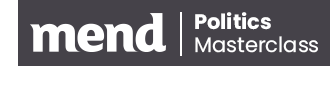 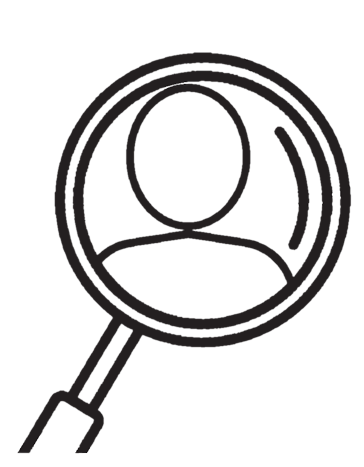 STOPPED
KNOW YOUR RIGHTS - SCHEDU;E 7
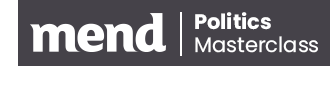 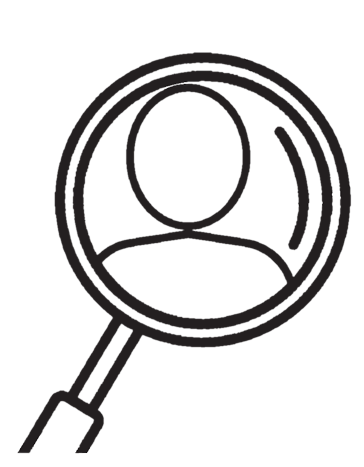 STOPPED
You are not a suspect.
KNOW YOUR RIGHTS - SCHEDU;E 7
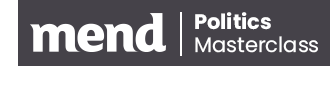 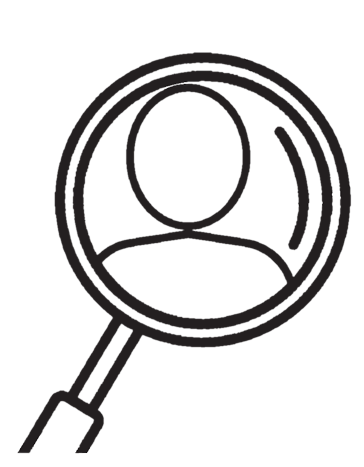 STOPPED
You are not a suspect.

However, what an individual says can be used to incriminate them or others.

Officers don't need reasonable cause or suspicion to stop you.
KNOW YOUR RIGHTS - SCHEDU;E 7
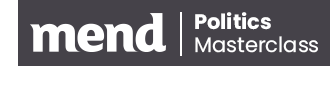 Schedule 7 Success Rates
02
KNOW YOUR RIGHTS - SCHEDU;E 7
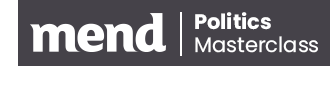 Schedule 7 Success Rates
02
The way that data is recorded regarding Schedule 7 makes it difficult to accurately assess how many people have been affected. 

CAGE found that, of the 419,000 people stopped under Schedule 7 since 2009, only 30 were convicted
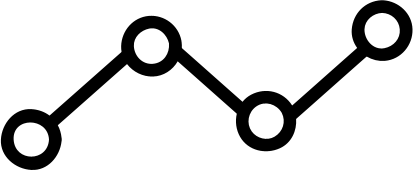 KNOW YOUR RIGHTS - SCHEDU;E 7
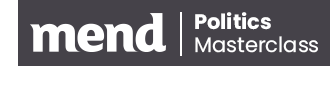 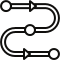 What is the Process of a Schedule 7 Stop?
03
KNOW YOUR RIGHTS - SCHEDULE 7
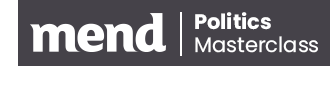 Screening
KNOW YOUR RIGHTS - SCHEDULE 7
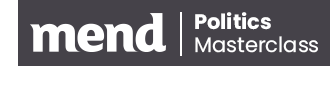 Screening
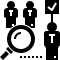 This involves simple questions regarding your identity and the reason for travelling
KNOW YOUR RIGHTS - SCHEDULE 7
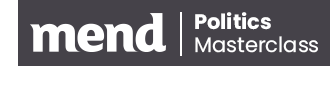 Examination
KNOW YOUR RIGHTS - SCHEDULE 7
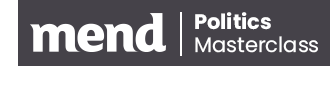 Examination
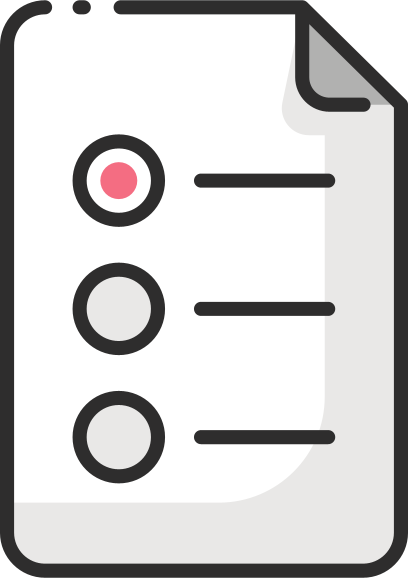 •This can take up to an hour

•You may undergo this process
 following screening

•You must be informed that you are being examined and be given an information leaflet
KNOW YOUR RIGHTS - SCHEDULE 7
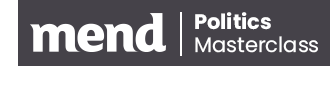 Detention
KNOW YOUR RIGHTS - SCHEDULE 7
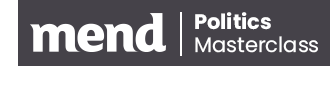 Detention
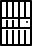 •If they need to question you for longer than an hour, they will extend to the third phase of detention

•They must give you a ‘Notice of Detention’. 
•
•Total time held, including examination, cannot exceed 6 hours
KNOW YOUR RIGHTS - SCHEDULE 7
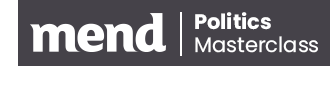 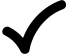 What Can be Taken/Asked of you Under Schedule 7?
04
KNOW YOUR RIGHTS - SCHEDULE 7
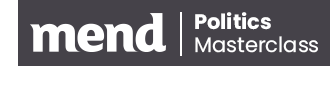 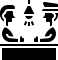 • Right to remain silent?
KNOW YOUR RIGHTS - SCHEDULE 7
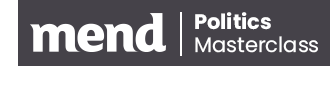 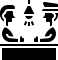 • Right to remain silent?

• Document and information.
KNOW YOUR RIGHTS - SCHEDULE 7
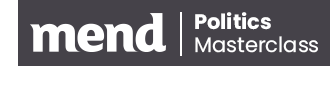 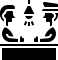 • Right to remain silent?

• Document and information.

• DNA, fingerprints and photographs.
KNOW YOUR RIGHTS - SCHEDULE 7
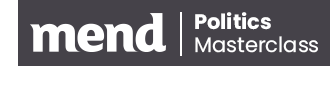 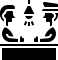 • Right to remain silent?

• Document and information.

• DNA, fingerprints and photographs. 

• Phones, tablets and laptops
KNOW YOUR RIGHTS - SCHEDULE 7
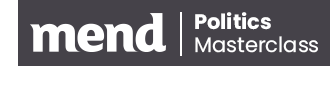 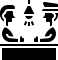 • Right to remain silent?

• Document and information.

• DNA, fingerprints and photographs. 

• Phones, tablets and laptops

• Passwords and encryption keys.
KNOW YOUR RIGHTS - SCHEDULE 7
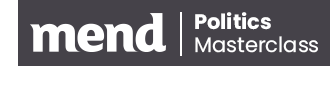 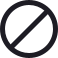 What Cannot be Taken/Asked of you Under Schedule 7?
05
KNOW YOUR RIGHTS - SCHEDULE 7
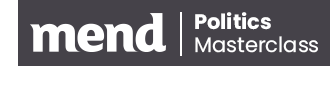 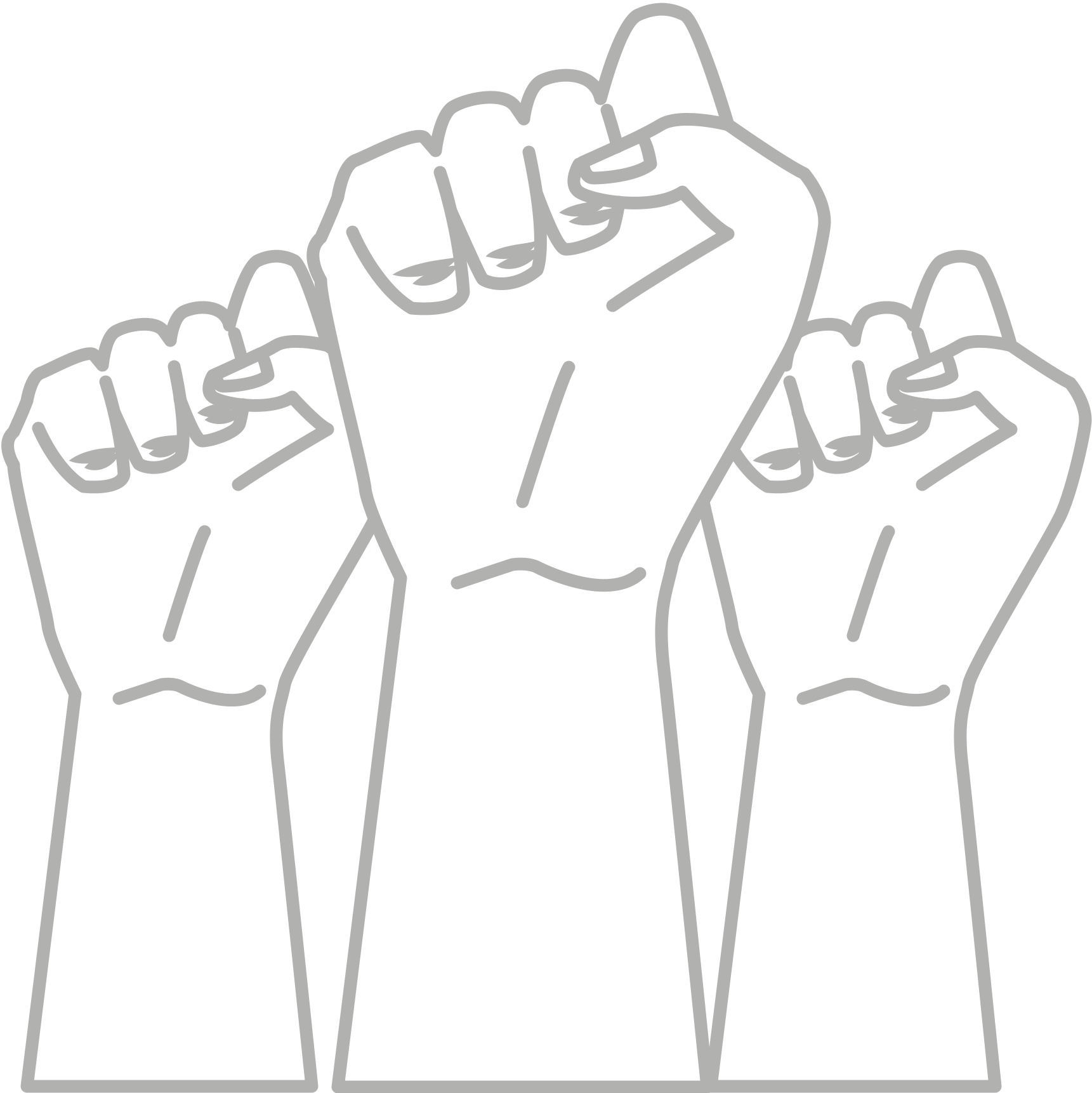 • Behaviour of other people.
KNOW YOUR RIGHTS - SCHEDULE 7
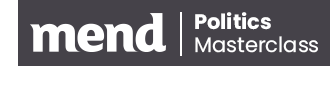 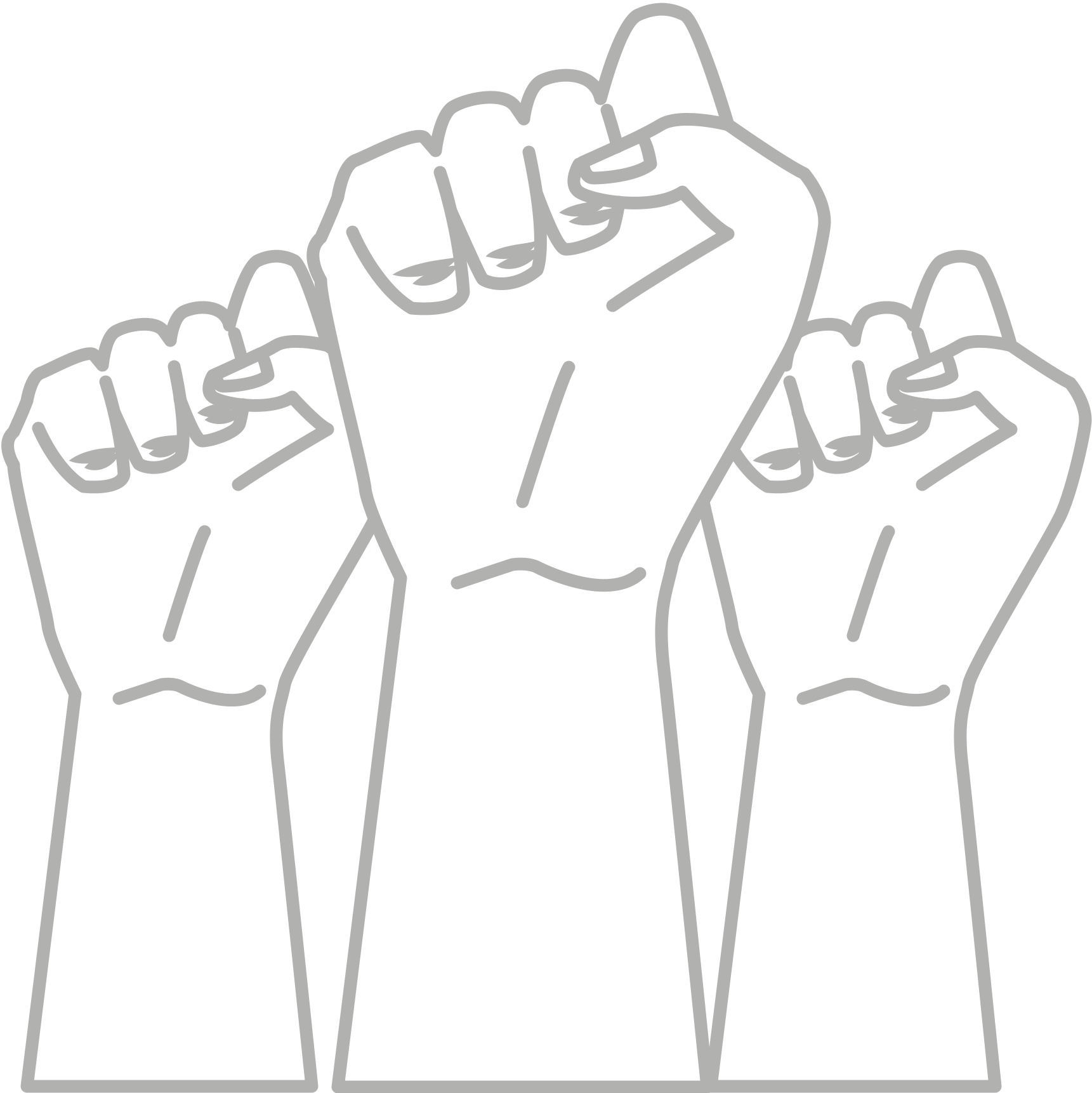 • Behaviour of other people.

• MI5.
KNOW YOUR RIGHTS - SCHEDULE 7
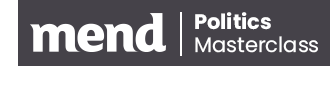 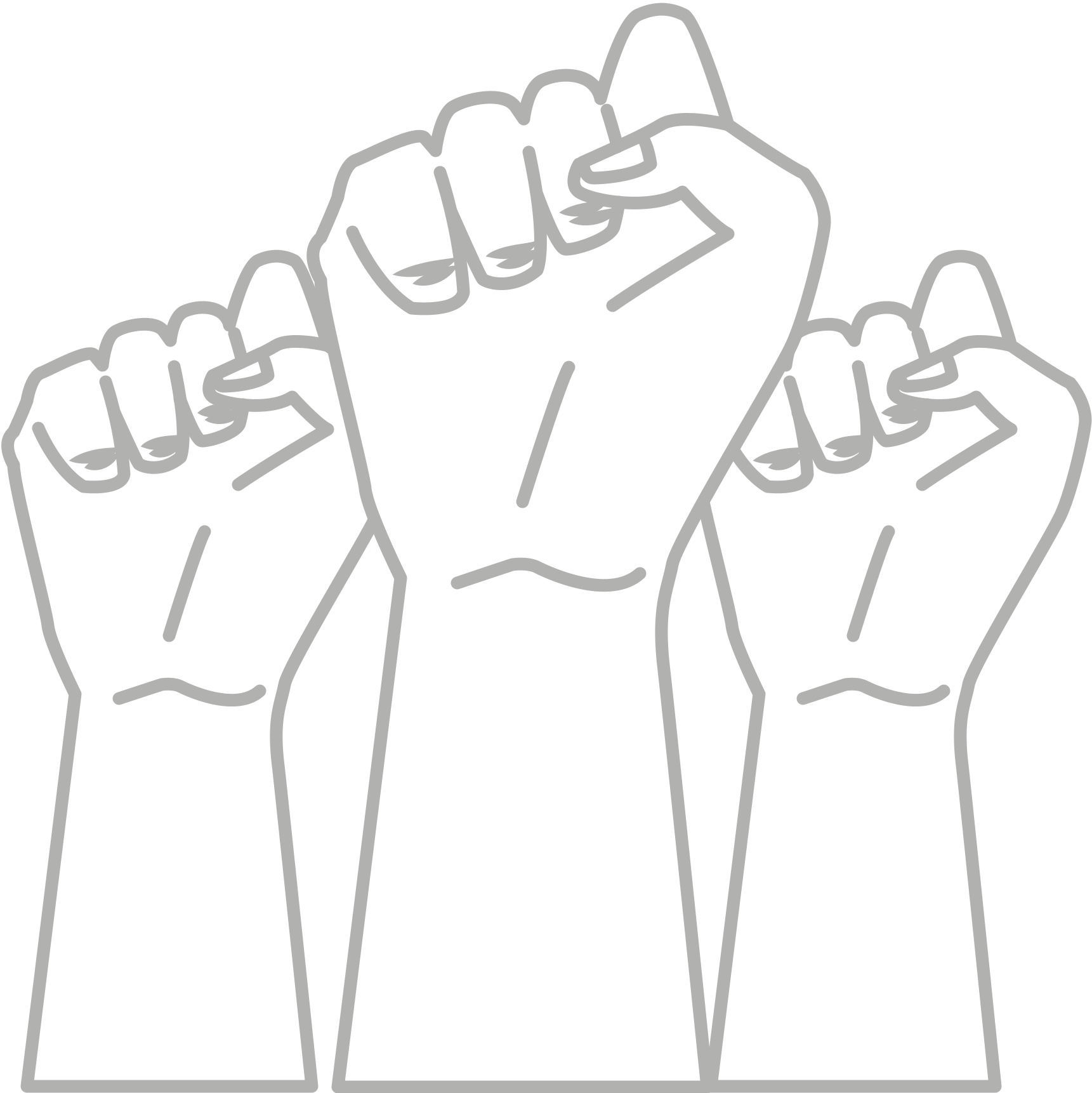 • Behaviour of other people.

• MI5.

•Your DNA, fingerprints, and intimate samples
KNOW YOUR RIGHTS - SCHEDULE 7
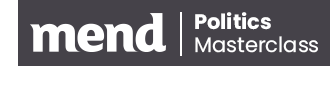 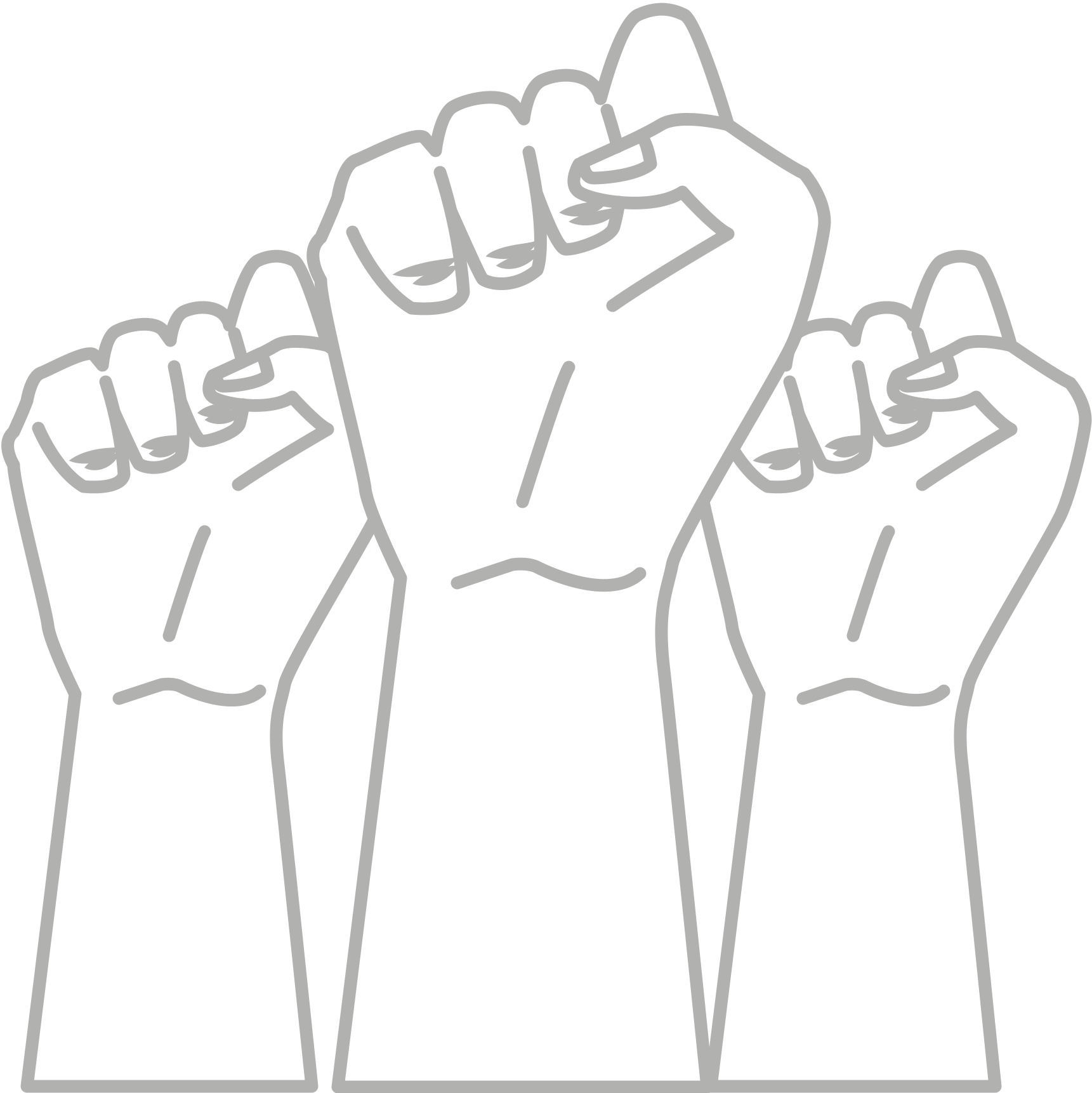 • Behaviour of other people.

• MI5.

•Your DNA, fingerprints, and intimate samples 

• Searched by a person of the same gender.
KNOW YOUR RIGHTS - SCHEDULE 7
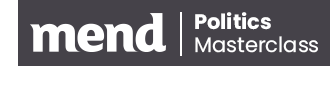 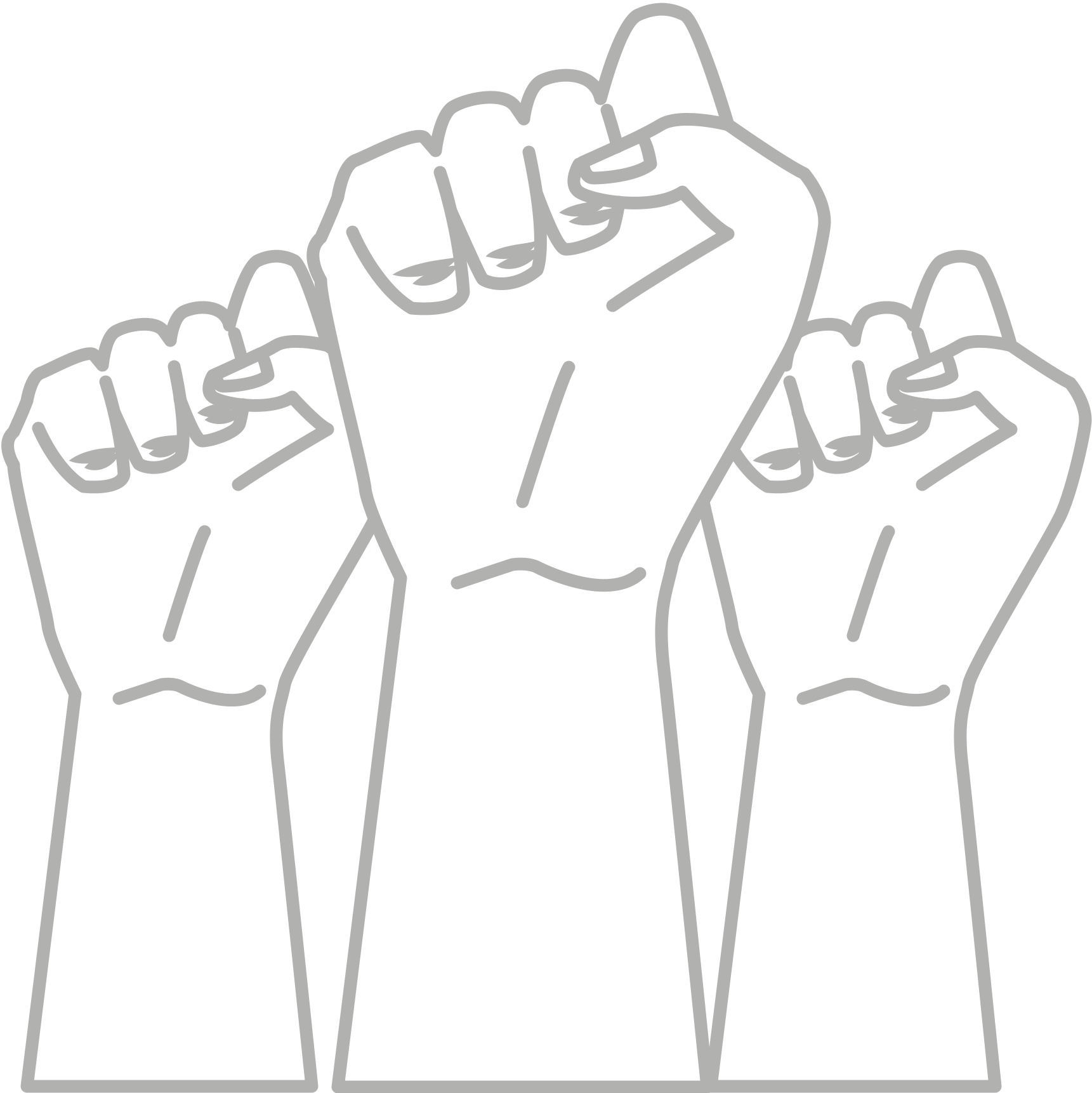 • Behaviour of other people.

• MI5.

•Your DNA, fingerprints, and intimate samples 

• Searched by a person of the same gender.

• Recruited as an informer on members of your community.
KNOW YOUR RIGHTS - SCHEDULE 7
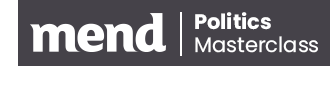 Your Right to Representation
KNOW YOUR RIGHTS - SCHEDULE 7
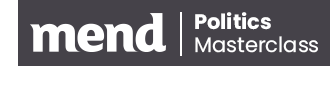 Your Right to Representation
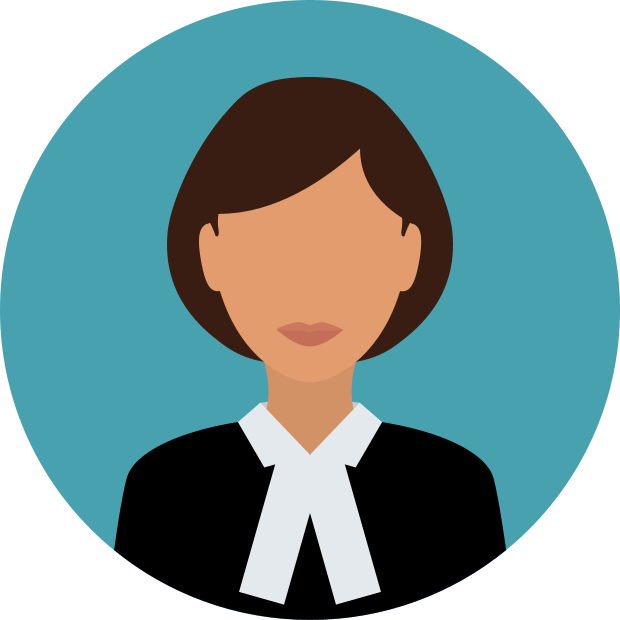 •As long as you have not been formally detained, you can “request legal advice at your own expense.” 

•You may be able to notify someone of your examination, but if you are subsequently detained you will have the right to have someone notified.
KNOW YOUR RIGHTS - SCHEDULE 7
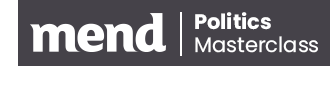 Consequences of Non-Cooperation
KNOW YOUR RIGHTS - SCHEDULE 7
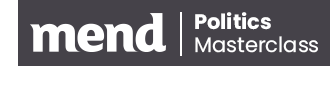 Consequences of Non-Cooperation
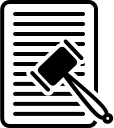 “An officer has the power to detain you, using reasonable force if necessary. You commit an offence if you willfully fail to comply with a request made by an officer under this legislation. This could result in a prison sentence, a fine or both.” 

2020. Npcc.Police.Uk. Accessed March 23. https://www.npcc.police.uk/Schedule%207/Schedule%207%20Public%20Information%20Leaflet.pdf.
KNOW YOUR RIGHTS - SCHEDULE 7
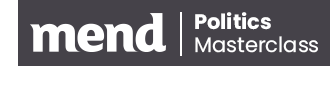 How to Handle the Situation
KNOW YOUR RIGHTS - SCHEDULE 7
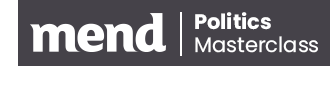 How to Handle the Situation
Politely cooperate.
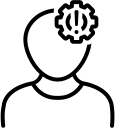 KNOW YOUR RIGHTS - SCHEDULE 7
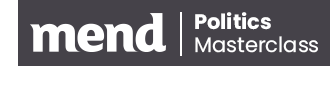 How to Handle the Situation
Politely cooperate. 

Take the steps of making sure you are aware of your rights.
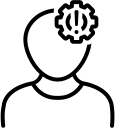 KNOW YOUR RIGHTS - SCHEDULE 7
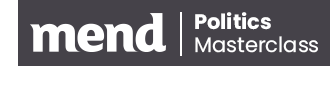 How to Handle the Situation
Politely cooperate. 

Take the steps of making sure you are aware of your rights. 

Ask for a pen and paper
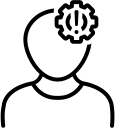 KNOW YOUR RIGHTS - SCHEDULE 7
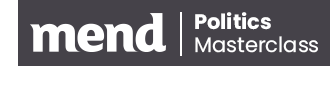 How to Handle the Situation
Politely cooperate. 

Take the steps of making sure you are aware of your rights. 

Ask for a pen and paper

Keep a detailed account of the events.
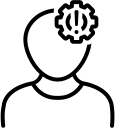 KNOW YOUR RIGHTS - SCHEDULE 7
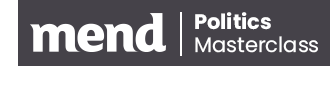 How to Handle the Situation
Politely cooperate. 

Take the steps of making sure you are aware of your rights. 

Ask for a pen and paper

Keep a detailed account of the events. 

Note down the types of questions they asked, as well as the responses you gave.
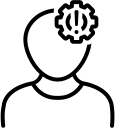 KNOW YOUR RIGHTS - SCHEDULE 7
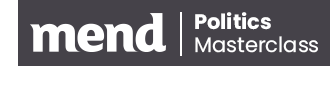 How to Handle the Situation
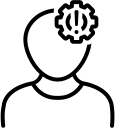 • Being stopped is not indicative of wrongdoing, and you aren’t suspected of committing a crime.
KNOW YOUR RIGHTS - SCHEDULE 7
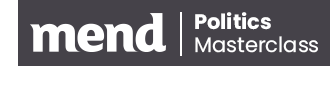 How to Handle the Situation
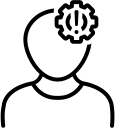 • Being stopped is not indicative of wrongdoing.

• You are likely to be quizzed on almost every aspect of your life.
KNOW YOUR RIGHTS - SCHEDULE 7
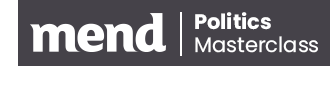 CASE STUDY: 
The Aid Worker Who Got Stopped, Then Approached by MI5.
KNOW YOUR RIGHTS - SCHEDULE 7
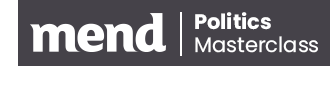 CASE STUDY: 
The Aid Worker Who Got Stopped, Then Approached by MI5.
In 2017 I was stopped three times under Schedule 7 on different trips in the space of three months.
KNOW YOUR RIGHTS - SCHEDULE 7
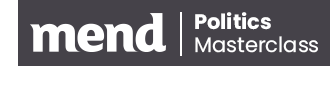 CASE STUDY: 
The Aid Worker Who Got Stopped, Then Approached by MI5.
In 2017 I was stopped three times under Schedule 7 on different trips in the space of three months.

Some months later I had another stop in which they claimed it was a Schedule 7 stop but it wasn’t a Schedule 7 stop, it was Mi5.
KNOW YOUR RIGHTS - SCHEDULE 7
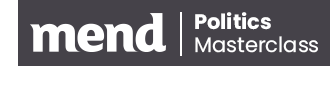 CASE STUDY: 
The Aid Worker Who Got Stopped, Then Approached by MI5.
In 2017 I was stopped three times under Schedule 7 on different trips in the space of three months.

Some months later I had another stop in which they claimed it was a Schedule 7 stop but it wasn’t a Schedule 7 stop, it was Mi5. 

Literally the moment I step off the plane, the men in suits are at the bottom of the stairs, waiting for me.
KNOW YOUR RIGHTS - SCHEDULE 7
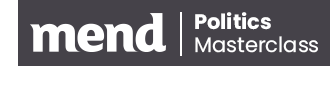 What To Do If You Need to Complain
KNOW YOUR RIGHTS - SCHEDULE 7
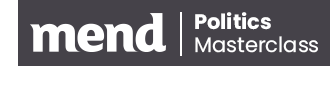 What To Do If You Need to Complain
•CAGE

CAGE have specialised personnel and resources committed to dealing with Schedule 7 cases since its founding.
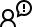 KNOW YOUR RIGHTS - SCHEDULE 7
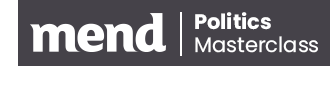 What To Do If You Need to Complain
•CAGE

CAGE have specialised personnel and resources committed to dealing with Schedule 7 cases since its founding. 

•Speak to your MP
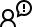 KNOW YOUR RIGHTS - SCHEDULE 7
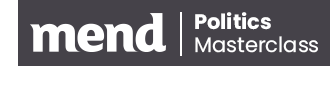